ŠVEDSKA
Kmetijstvo, gozdarstvo in ribištvo Švedske
David Mavrič 7.a 
Mitja Knez 7.a
JZ OŠ Marjana Nemca Radeče
Radeče, 2012
GOZDARSTVO
Švedska lesna industrija je zelo razdrobljena in raznolika pri svojem poslovanju. Kupci na trgu gozdarskih izdelkov se razlikujejo glede na posamezna področja delovanja. Samo 8,3 % švedskega lesa namenijo za gorivo, medtem ko je preostalih 91,7 % namenjenih za gradbeništvo. Glavni kupci v švedski industriji gozdarskih proizvodov so predvsem gradbena podjetja. Med gozdarskimi izdelki je le malo diferenciacije, kar pomeni, da si konkurenti močno konkurirajo s ceno. Kupci so torej v boljšem položaju, da lahko iščejo cenejše izdelke, kar krepi njihovo pogajalsko moč. Kupna moč na trgu je ocenjena kot zmerna.
OPRAVLJANJE LESA
Vstop na švedski trg gozdarskih izdelkov ne potrebuje večjih investicij, potrebno je investirati le v s skladišča za shranjevanje lesa. Novi konkurenti na trgu morajo tekmovati z dobro uveljavljenih podjetji, za katera je značilna ekonomija obsega na področju distribucije. Prav tako morajo novi konkurenti upoštevati vedno zahtevnejše okoljske predpise. Švedska gozdarska Agencija je odgovorna za gospodarjenje s švedskimi gozdovi. Več kot polovico Švedske je prekrito z gozdovi. Na leto zasadijo 100 mio m3 novih dreves, 75 mio m3 pa jih letno posekajo. Zaradi gospodarskih spodbud in ugodnega okolja za naložbe v trg gozdarskih proizvodov je trg privlačen za nove konkurente. Na švedskem  prevladujejo iglasti gozdovi, zelo malo pa je tudi brez.
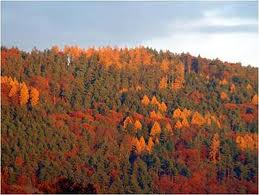 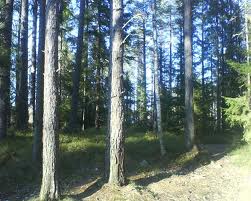 KMETIJSTVO
Kmetijstvo predstavlja manj kot 2 % BDP. Glavni kmetijski proizvodi so žita, mlečni izdelki, meso in krompir. Švedska ima številna naravna bogastva: gozdove, železo, svinec, baker, cink in vodno energijo Švedska je visoko razvita industrijska država z zelo donosnim kmetijstvom. Še proti koncu 19. stoletja je v mnogih pokrajinah kmetijske dežele vladala huda revščina, zaradi katere se je veliko kmetov in ribičev izselilo v Severno Ameriko za hidroelektrarne.
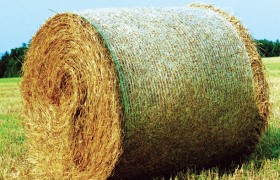 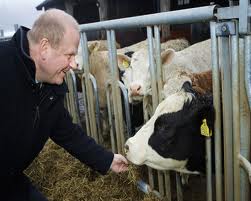 RIBIŠTVO
-Je manj pomembno kot na Norveškem. Na švedskem na leto ulovijo 396.00. Večinoma rib nalovijo na odprtem morju in delih atlantskega oceana. V Baltskem morju predvsem  slanike.
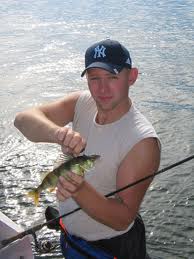